Use of JICA Technical Cooperation
Kaoru Tsuda
26 Oct. 2022
UNGGIM AFRICA
Addis Ababa, Ethiopia
1
* Japan International Cooperation Agency
Self-Introduction
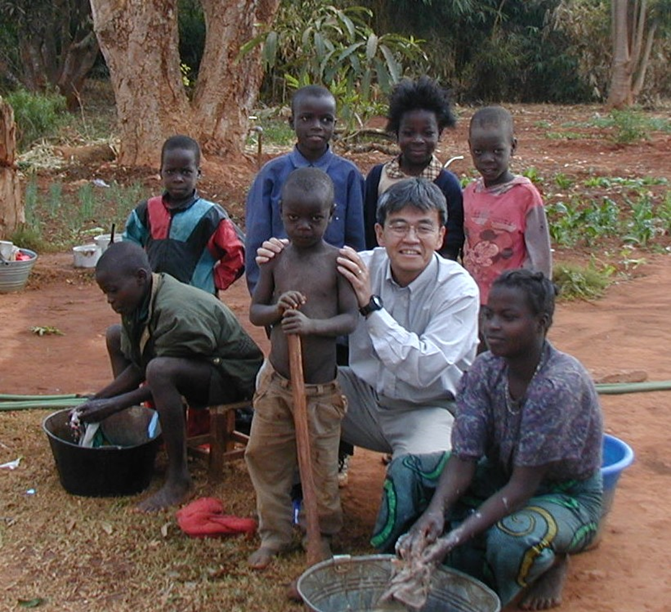 1st Visit in Africa in 1995
4 Grandchildren 
17 times in Ethiopia
37 Countries in Africa
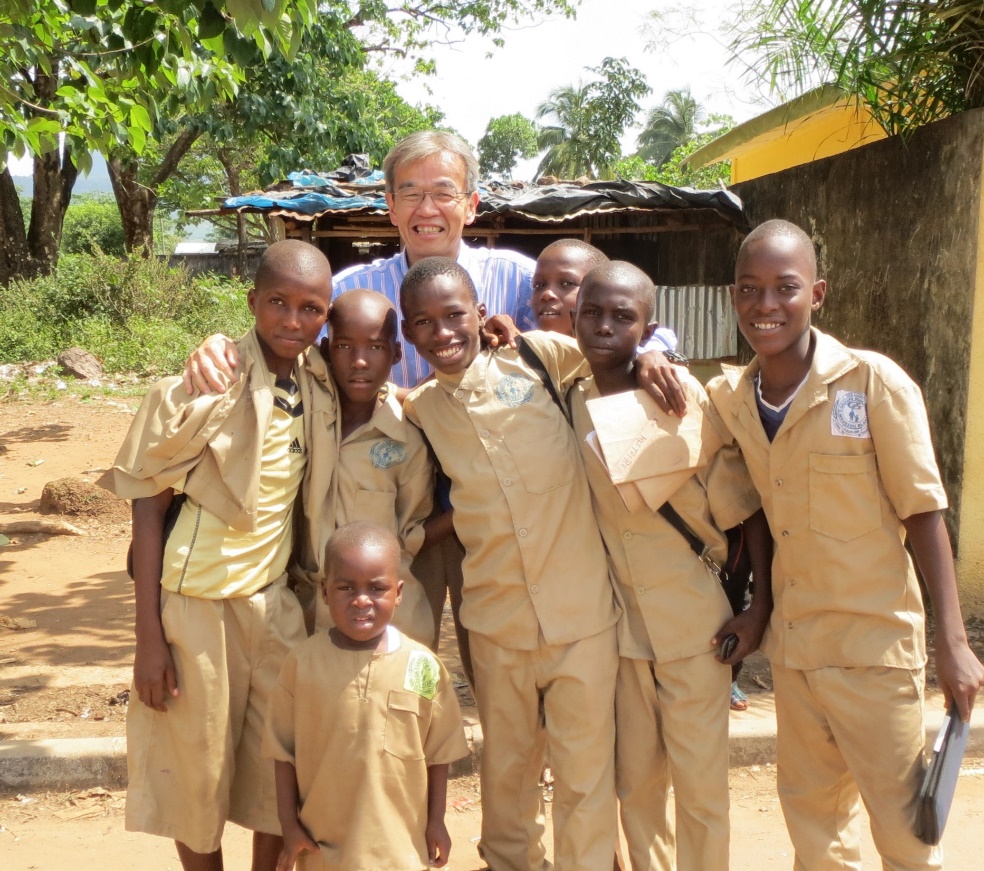 2
My Participation of Geo-Info Conference in africa
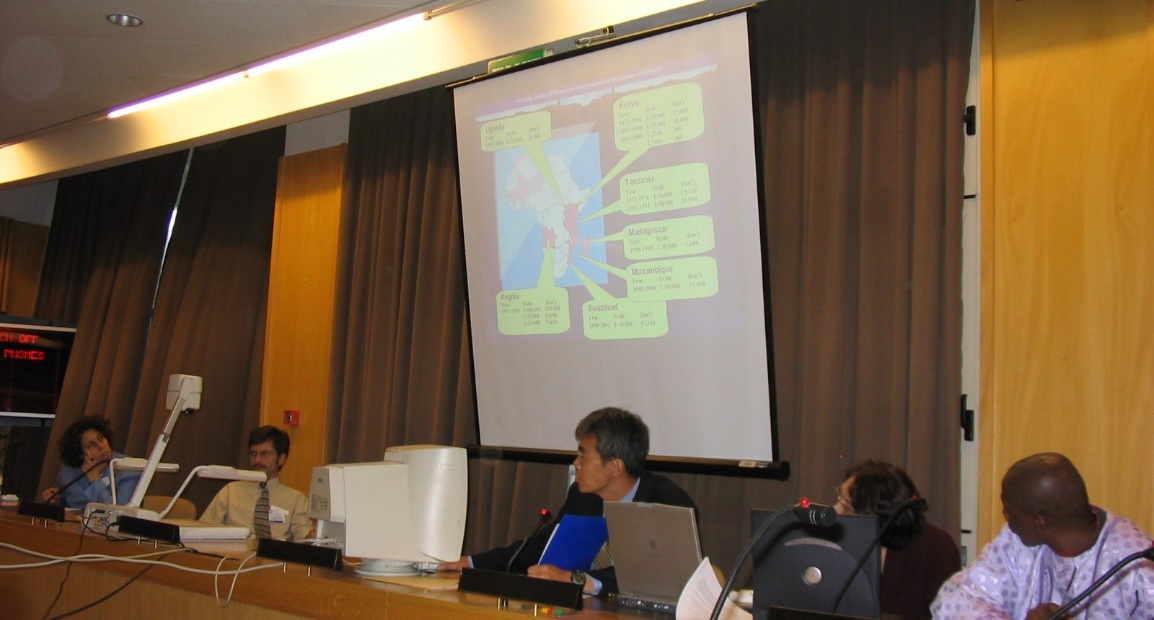 2003
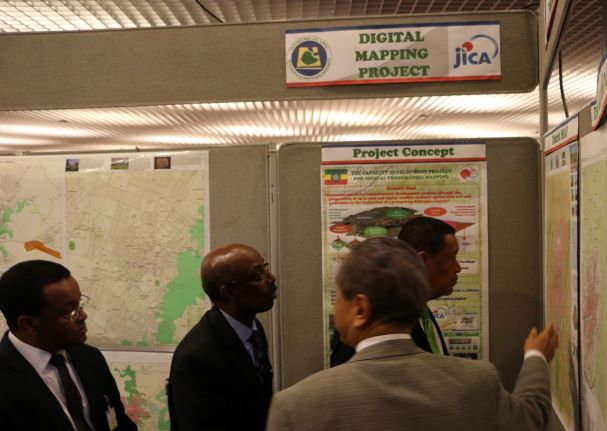 2011
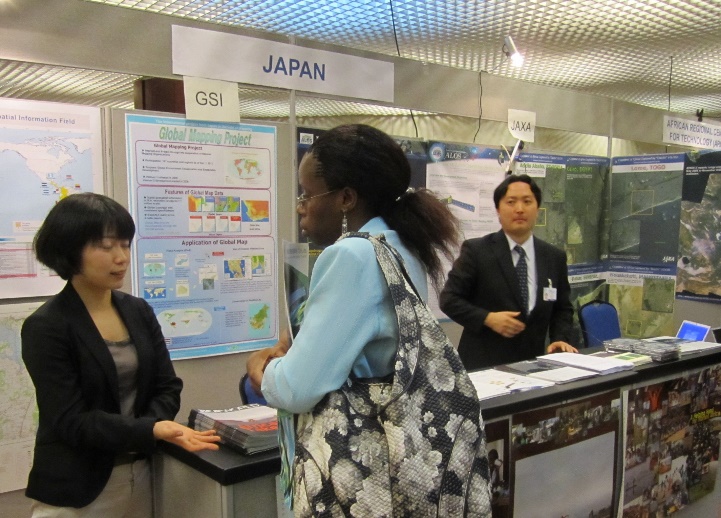 3
2016
Challenges of Geospatial information Org.
Lack of
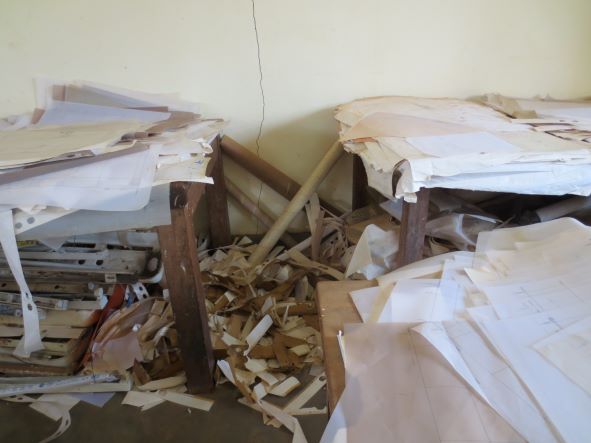 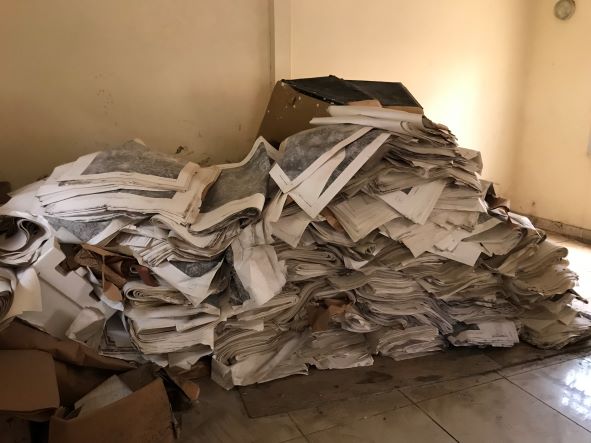 Engineers
Budget
Equipment
Understanding
Data
IT
Reality
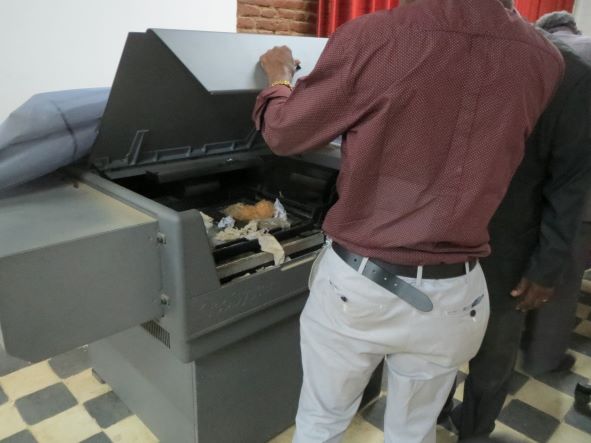 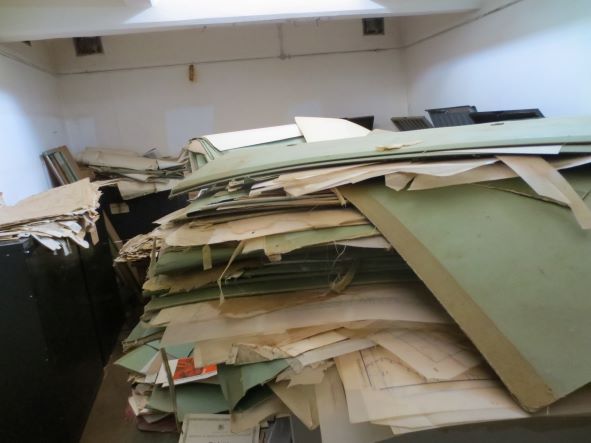 4
Think about Technical cooperation “Grant aid” project
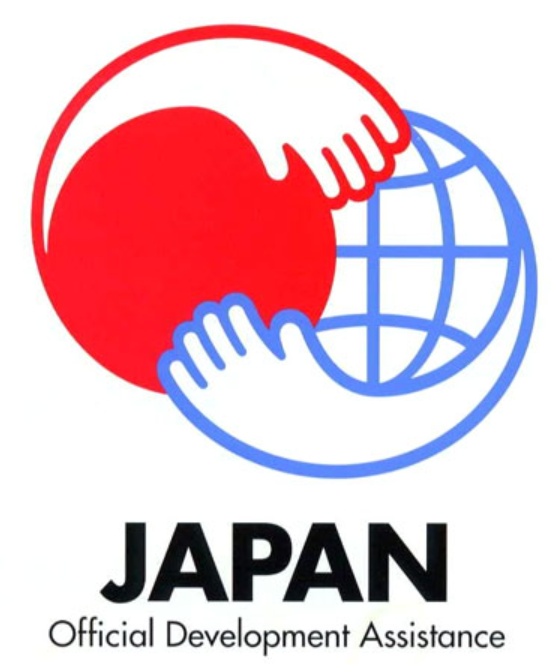 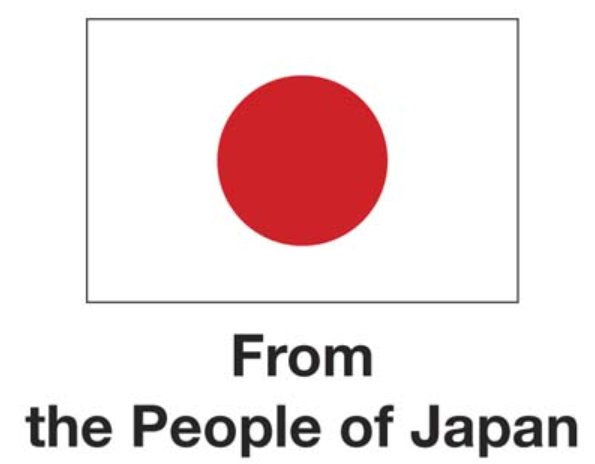 5
Geo-Spatial Info Projects in 26 Countries
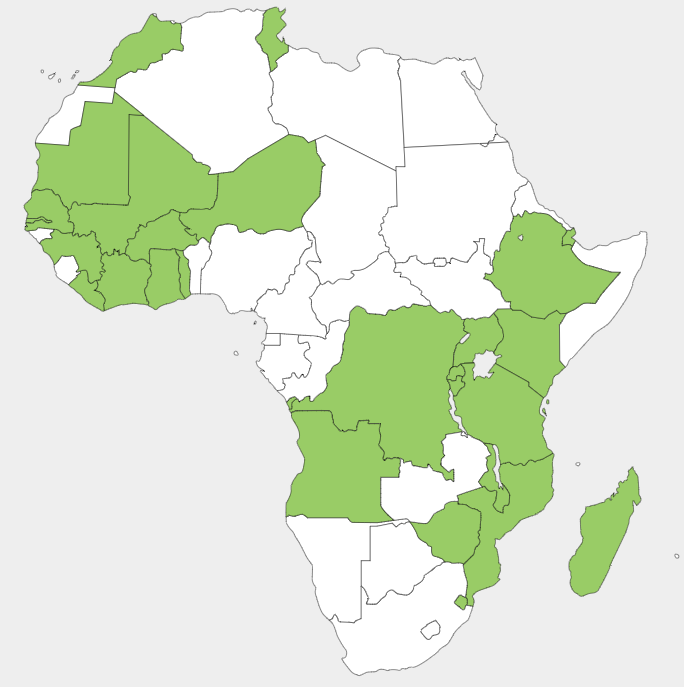 Technical Transfer
Equipment Supply
Training in Japan
6
Variety of projects
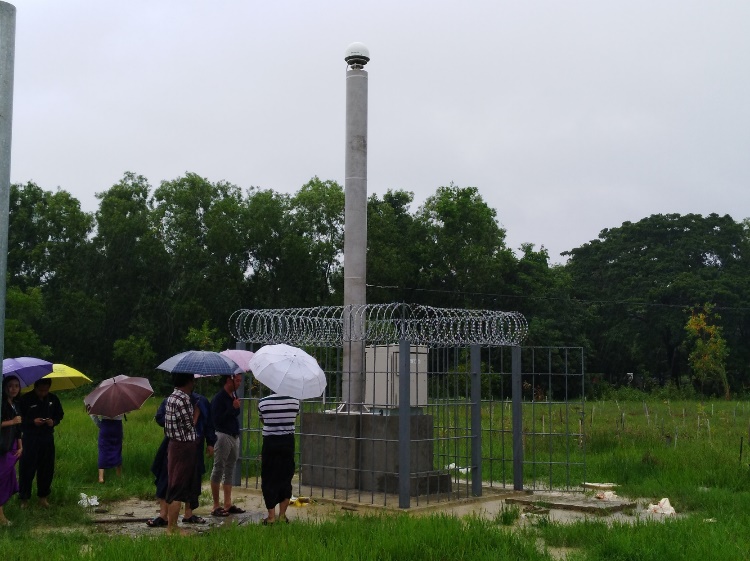 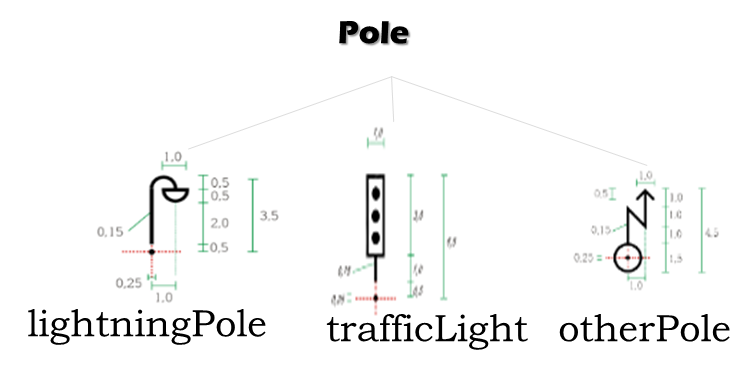 Mapping/LiDAR
GIS
CORS
NSDI
Data Sharing
Data Update
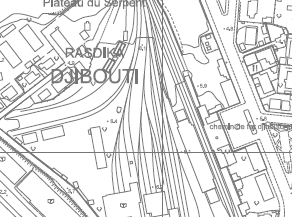 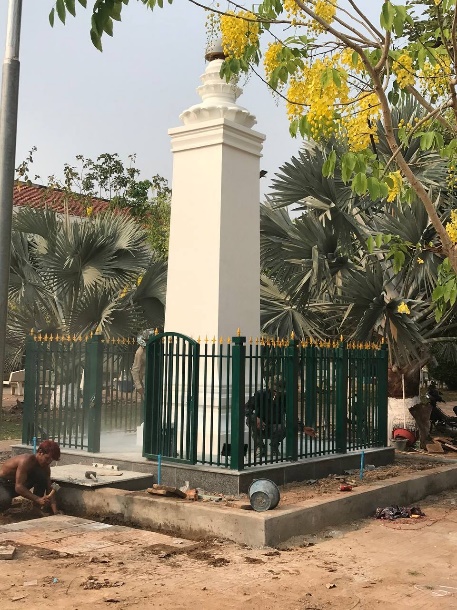 7
Recent Projects in Africa
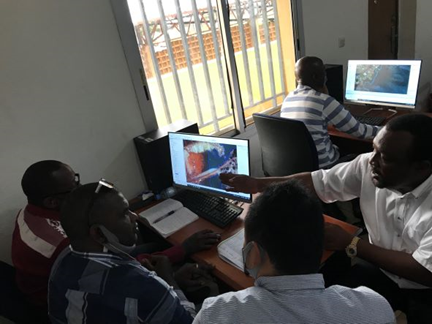 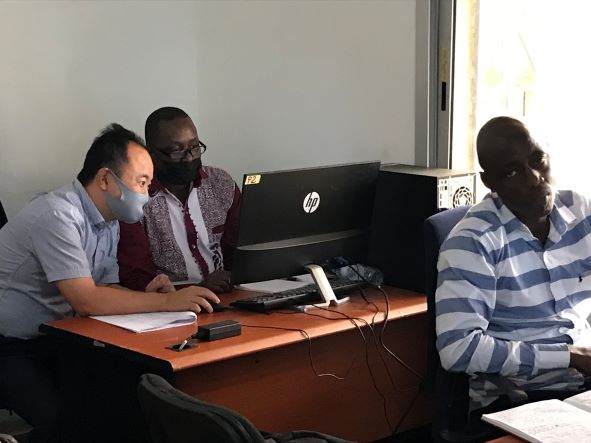 8
Training in Japan in 2022
(Group) 
1  Ethiopia
1  Zimbabwe
12 trainees in total 
Training NOW !
(Country) 
11 Djibouti 
Finished last Friday!
I’m here
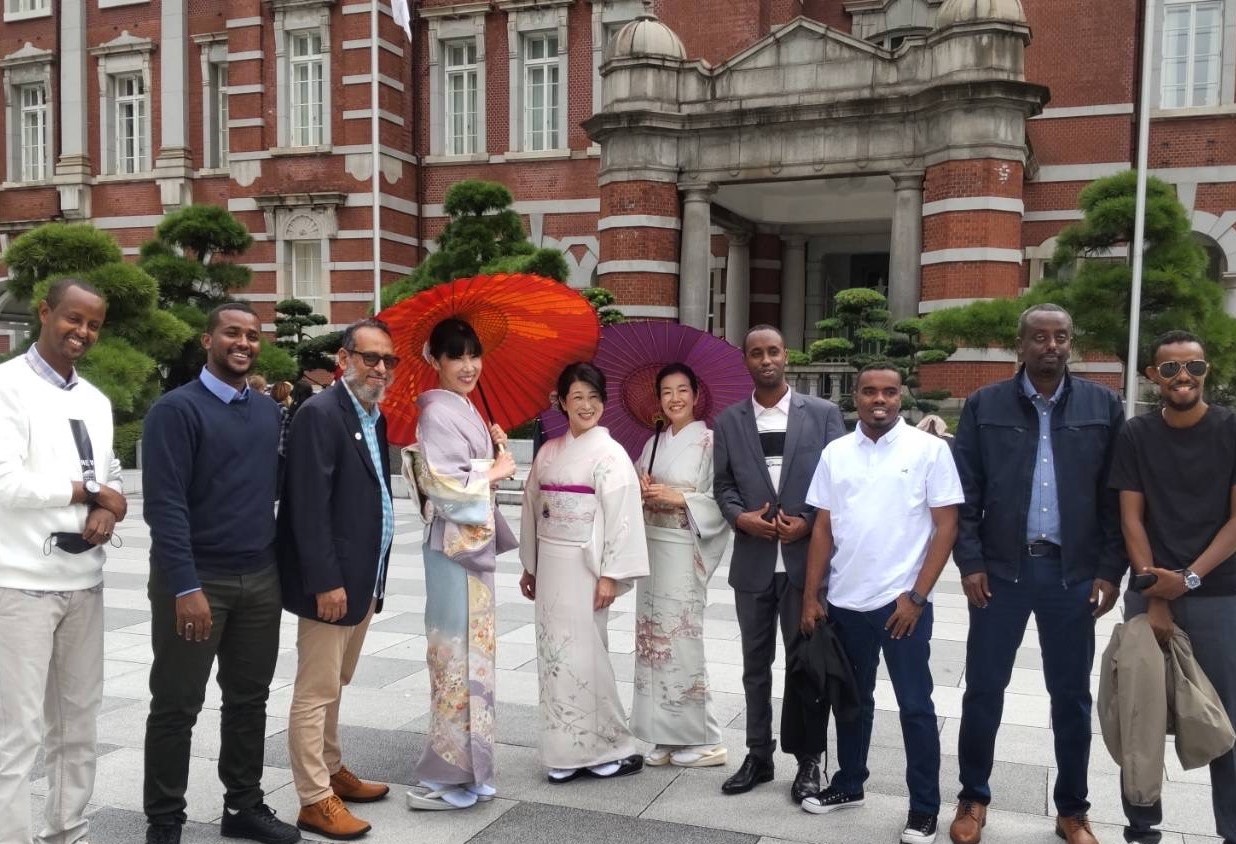 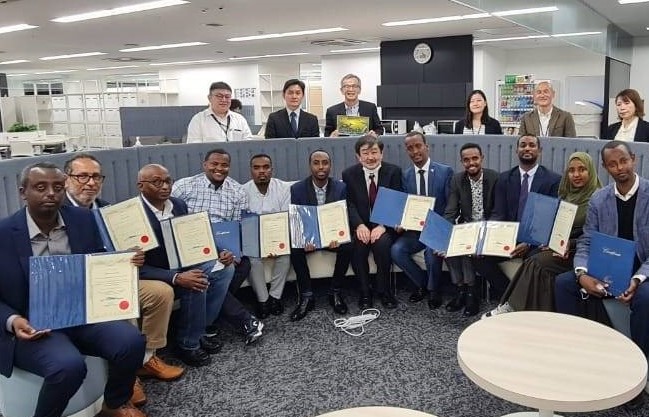 9
geospatial information agency in Djibouti
Future
JICA’s Cooperation
10
GIS Committee Would Like to Join Geospatial Info. Society !
Road map to implementation
11
Preparation of request
12
Case study: Project formulation in senegal
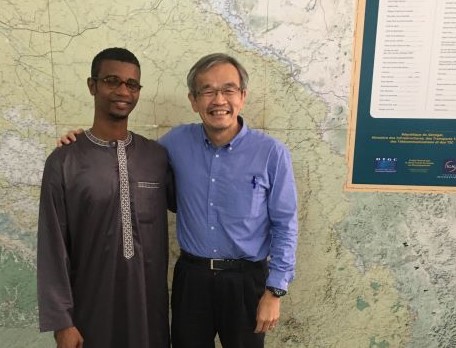 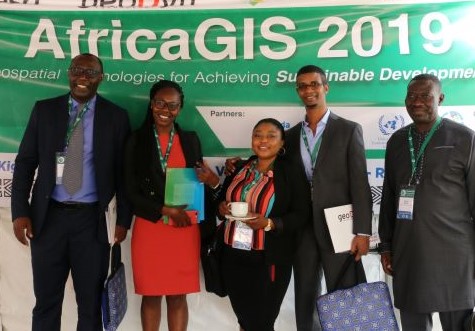 2019 GGIM AFRICA
         Visit Senegal



2021 Visit Senegal
2022 Visit Senegal
         

Under Evaluation
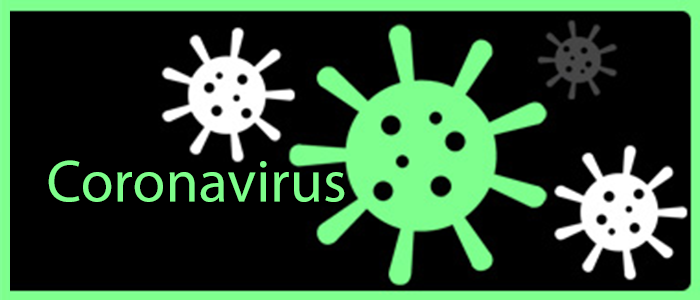 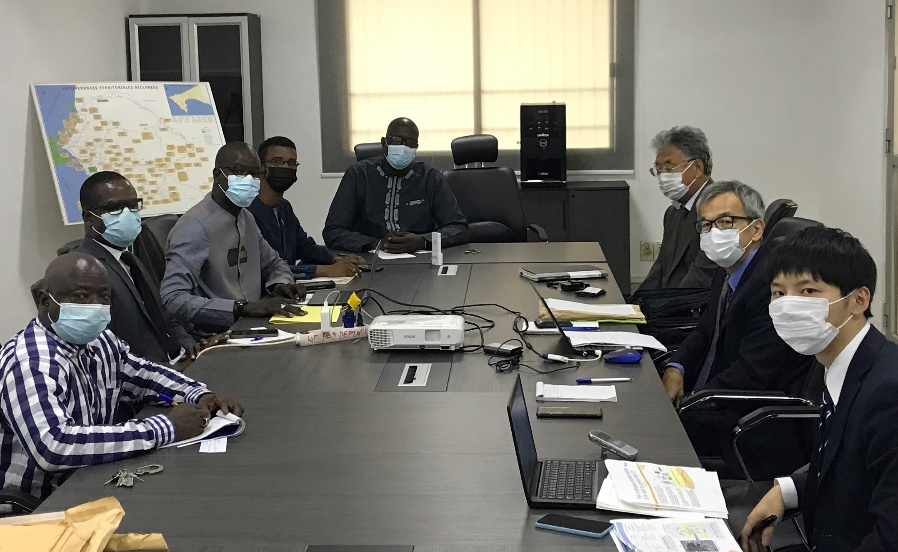 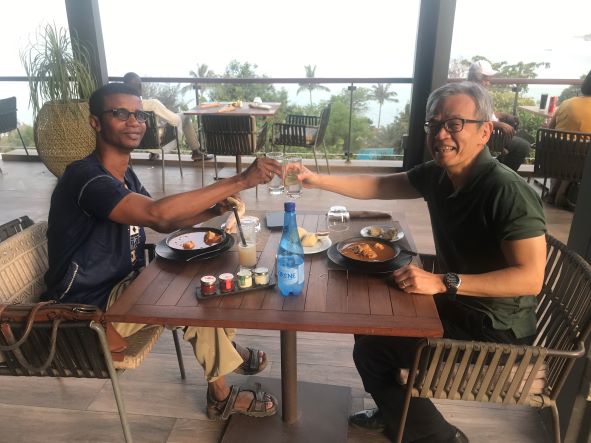 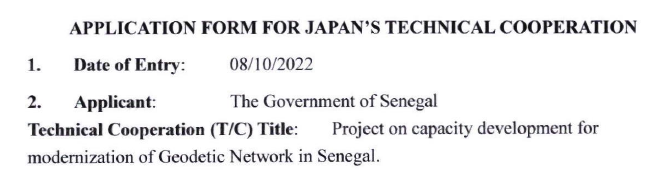 SUBMIT REQUEST
13
[Speaker Notes: Currently, JICA is in the process of evaluating the contents of the request. 
The result will be officially communicated to the Senegalese government next March.]
Contact me at any time
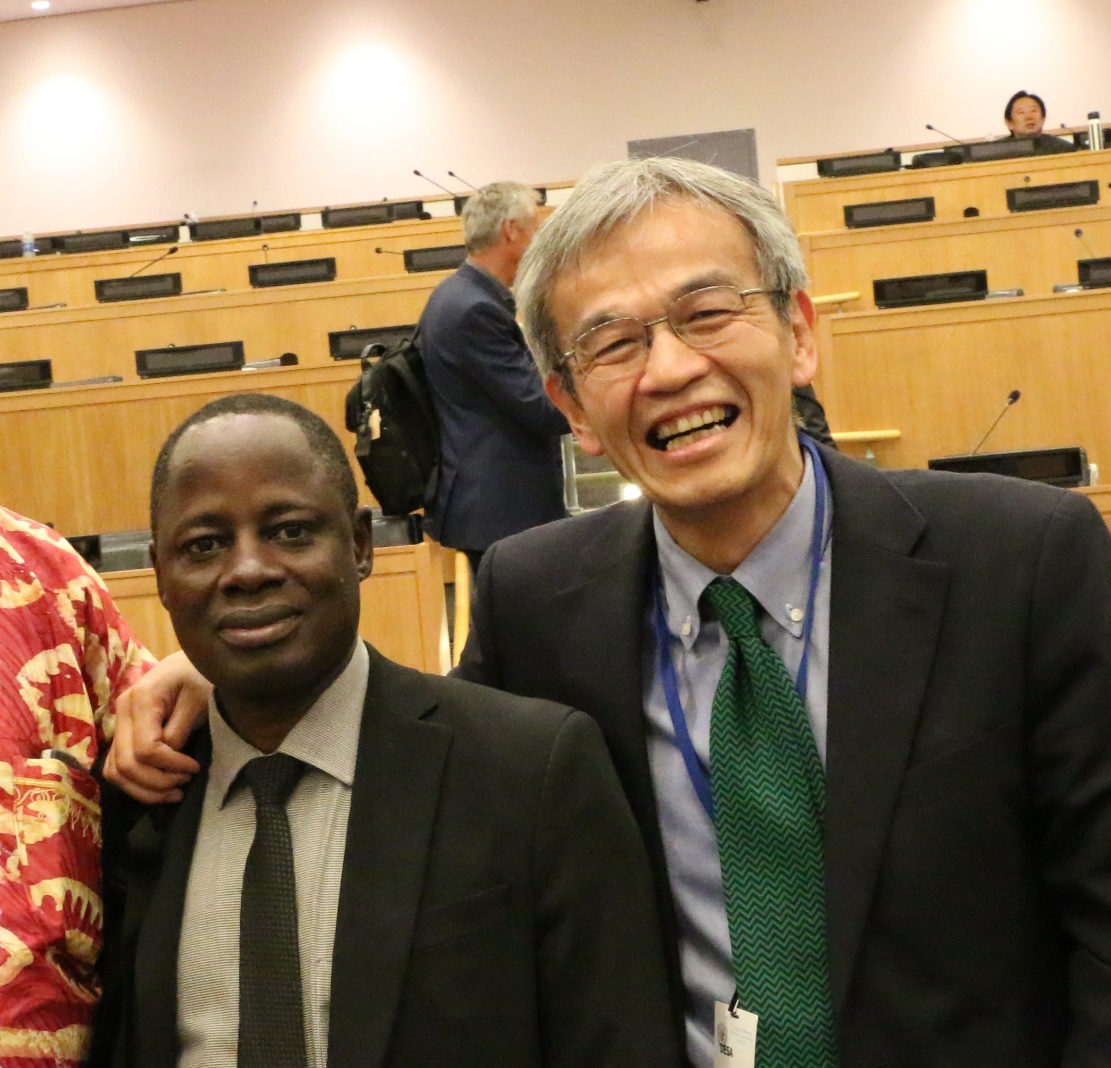 +81 90 9305 7188
Messenger
WhatsApp
Viber
Telegram
14
2015 New York